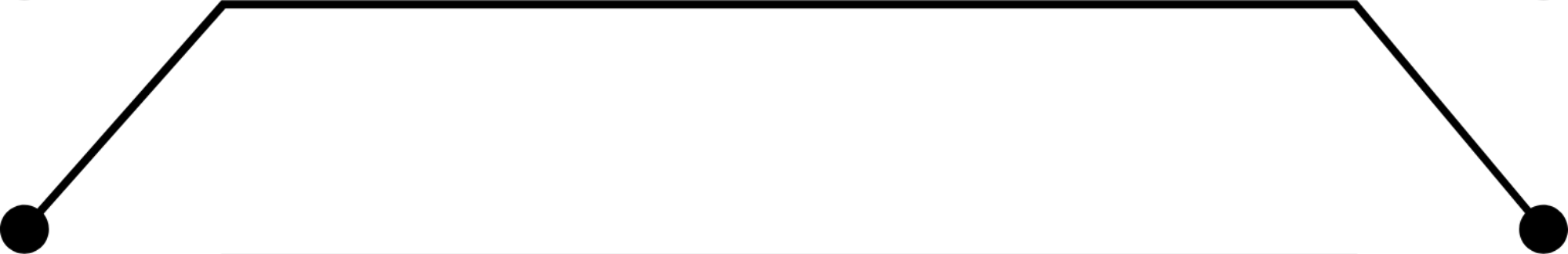 مصفوفات التحليل
 الاستراتيجي
المصفوفات: 
هي رسم بياني يتم فيه تمثيل محفظة الأعمال الاستراتيجية للمؤسسة بأشكال معينة تعطي صورة على توزيع وحدات الأعمال الاستراتيجية SBUs  وتوجهاتها بشكل يسهل دراستها ومعرفة اتجاهاتها وماهي الاختيارات الاستراتيجية الأنسب للمحفظة ككل أو لكل SBU على حده ومن ثم يتم اتخاذ القرار الاستراتيجي المناسب.
وقد ظهر العديد من المصفوفات مثل: BCG1, BCG2, ADL, McKinsey…
وأغلبها صدر عن مكاتب الدراسات والاستشارات
التحليل المصفوفي: 
بعد التجزئة وتحديد محفظة وحدات الأعمال يتم تكميم وتمثيل وحدات الأعمال الاستراتيجية للمؤسسة وتوزيعها على جدول ثنائي المدخل (المصفوفة) يتقاطع فيه بعدي التحليل الاستراتيجي الداخلي والخارجي (سووت).
إذا فالتحليل المصفوفي هو تكملة لاستخدام أدوات التحليل الاستراتيجي يساهم في إعداد القرار الاستراتيجي بشأن محفظة وحدة الأعمال.
ومن أبرز مصفوفات التحليل الاستراتيجي نجد:
ثالثا:
ثانيًا:
أولًا:
أولًا:
مصفوفة BCG
وهي مصفوفة مجموعة بوسطن الاستشارية ابتُكرت هذه المصفوفة من طرف مجموعة بوسطن الاستشارية عام 1970، وتحديداً على يد الباحث "بروس هندرسون" بهدف مساعدة الشركات في تحديد أولويات استثماراتها، خاصة التي تنشط في مجالات مختلفة وتُنتج منتجات متنوعة.
ثالثا:
ثانيًا:
أولًا: مصفوف مجموعة بوسطن الاستشارية BCG
تسمى أيضاً مصفوفة النمو.
تشير بعض الدراسات إلى أن أكثر من 50% من الشركات العالمية تعتمد هذه المصفوفة في تحليلها لأعمالها الاستراتيجية.
تتمثل هذه المصفوفة في العلاقة بين إحداثيتين هما:

الحصة السوقية النسبية: على المحور الأفقي، وتمثل الحصة السوقية النسبية لوحدات الأعمال الاستراتيجية قياساً بأكبر المنافسين الموجودين في السوق، والتي تعبر بذات الوقت عن قوة الشركة في تلك السوق أو أجزائها المستهدفة.

معدل نمو السوق: على المحور العمودي، ويسمى معدل نمو الصناعة، ويعطي مؤشراً للنمو الحاصل في السوق (الصناعة)، كلما ازدادت النسبة دل ذلك على أن السوق ذو قوة ومشجع للشركات في الدخول إليه وأن فرص النجاح متوفرة به، والعكس صحيح.
20%
عـــــــــــــــــالٍ
معدل نمو السوق
النجوم
Stars
علامة الاستفهام
Questions marks
10%
منخفــــــــض
الكلاب المسعورة
Mad Dogs
البقرة الحلوب
Cash Cows
0
5
1
0,5
عـــــــــــــــــالٍ
منخفــــــــض
الحصة السوقية النسبية
؟؟؟
خانة علامات الاستفهام:
وتوافق مرحلة الاطلاق في دورة حياة المنتج
مصير المنتجات مجهول غالباً، ويصعب تحديد مستقبلها، (الفشل، أو النجاح).
معدل نمو عالٍ + حصة سوقية منخفضة.
لذا تنفق المنظمة مبالغ كبيرة على الافراد العاملين لديها،
وكذا المعدات والتجهيزات والأبنية، للإسراع في تحقيق النمو في السوق، ولتصبح قائدة في السوق.
وكذا المعدات والتجهيزات والأبنية، للإسراع في تحقيق النمو في السوق، ولتصبح قائدة في السوق.
وتستثمر المنظمة أموالاً كثيرة على المنتجات أو وحدات الأعمال لنقلها إلى خلية أفضل. 

أبرز الاستراتيجيات المعتمدة: تطوير المنتجات + زيادة الحصة السوقية (من إيرادات البقرة الحلوب) .. بالإضافة إلى محاولة كسب وإقناع الزبائن ، أما في حالة فشل المنتج فيتم التخلص النهائي منهُ.
علامة الاستفهام
Questions marks
خانة النجوم:  وتوافق مرحلة النمو في دورة حياة المنتج
تتسم منتجاتها بالقوة، والارتقاء على المنافسين، وفرص نجاحها عالية لذا يصعب عليهم الوصول إليها.
 معدل نمو عال في السوق + حصة سوقية مرتفعة.
منتجات هذه الخلية تتصف: 
 الأرباح
حصة سوقية عالية (لذا تنفق عليها المنظمة كثيراً)
 مواجهة قوية للمنافسين. 
كل الإيرادات فيها تذهب مباشرة للإنفاق لتستطيع أن تواكب نمو السوق المرتفع. 
لذا تقوم المنظمة بما يلي:
تكثيف في أنشطة البحث والتطوير لتمييز منتجاتها، والمحافظة على الميزة التنافسية، والحد من إمكانية التقليد من قبل المنافسين.
مواجهة المنافسين والوسيلة: تخفيض الأسعار (إما من خلال هامش الربح وزيادة عدد الوحدات المباعة، أو من خلال تخفيض التكاليف للإرتقاء بمستوى منحنى الخبرة والتعلم لدى العاملين).
تعزيز نشاط الترويج بأساليب وطرق مبتكرة وجديدة لمواجهة المنافسين أو الداخلين الجدد للسوق + اعتماد سياسات التنويع في عمليات التوزيع، واختيار منافذ توزيعية أكثر تأثيراً في السوق.
الاستراتيجية المُعتمدة في هذه الحالة: استراتيجية التوسع (النمو).
النجوم
Stars
خانة البقرة الحلوب:
وتوافق مرحلة النضج في دورة حياة المنتج
المنظمة قائدة للسوق، على الرغم من كون معدل نمو السوق فيها منخفض.
انخفاض نمو السوق فيها يُعتبر نقطة إيجابية إذ أنه يسمح للمؤسسة لمواكبة تطورات السوق دون إنفاق.
تقوم المنظمة في استراتيجية أعمالها ما يلي:
تقليص الإنفاق المالي في أنشطة الترويج، لأنها القائدة في السوق، وبالتالي توفر هذا التخفيض نحو زيادة هامش الربح.
استخدام العوائد المالية المتحققة من منتجات هذه الخلية لدعم منتجات الخلايا الأخرى، ومساعدتها على الانتقال إلى مستوى تنافسي أفضل.
تسعى إلى إبقاء منتجاتها ضمن هذه الخلية لأطول فترة ممكنة طالما أنها تحقق عائد نقدي، وكي لا تنتقل إلى خلية الـكلاب المسعورة والتي تعني احتمالية الانسحاب من السوق من جانب آخر.
الاستراتيجية المُطبقة في هذه الحالة : استراتيجية الاستقرار (المحافظة على الوضع الحالي)
البقرة الحلوب
Cash Cows
خانة الكلاب المسعورة:
وتسمى خلية الوضع المضطرب للدلالة على أن منتجات هذه الخلية ذات مستقبل مجهول، وقد ينتهي بالانسحاب أو الخسارة. وتوافق مرحلة التدهور في دورة حياة المنتج
معدل نمو منخفض في السوق + حصة سوقية نسبية منخفضة (السوق ليس واعي).
المنظمة تُبقي تعاملها في منتجات هذه الخلية:
على احتمال أن تحقق واحدة أو أكثر نجاحات محتملة نتيجة نشاطات إدارة التسويق.
أو أن المنتَج ذو شهرة (ولاء الزبائن لاحد المنتجات ) وتسعى المنظمة لإبقائه كي يساعد على إثارة الاهتمام بمنتجات أخرى تتعامل بها المنظمة.
على الأغلب مصير منتجات هذه الخلية الإنسحاب والخروج من السوق لأن كلفتها تكون أكثر من العوائد التي تحققها.
الاستراتيجية المُطبقة في هذه الحالة: الانكماش
من خلال القيام بالتسويق العكسي D-Marketing
الكلاب المسعورة
Mad Dogs
مصفوفة BCG ودورة حياة المنتج:
المرحلة الأولي: تقديم المنتج
يقع في مربع علامة الاستفهام
(الاستراتيجية المُطبقة: تطوير المنتج و زيادة الحصة السوقية ومحاولة كسب العملاء وفي حالة الفشل التخلص من المنتج)
المرحلية الثانية: مرحلة النمو
يقع في مربع النجوم 
(الاستراتيجية المُطبقة استراتيجية التوسع او النمو)
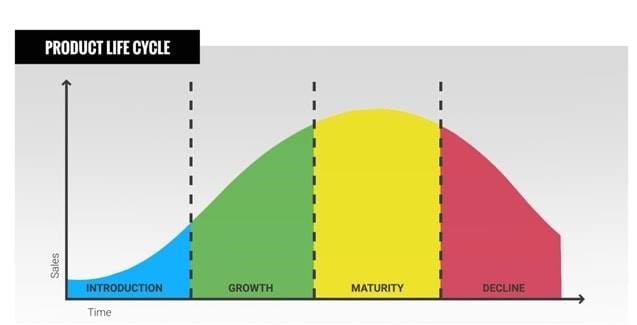 دورة حياة المنتج
المبيعات
المرحلة الثالثة: مرحلة النُضج .. يقع في مُربع البقرة الحلوب
(الاستراتيجية المُطبقة استراتيجية الاستقرار)
المرحلة الرابعة: التدهور.. يقع في مربع الكلاب المسعورة
(الاستراتيجية المُطبقة استراتيجية الانكماش).
الزمن
النمو
تقديم المنتج
التدهور
النضج
مزايا تحليل مصفوفة مجموعة بوسطن الاستشارية (BCG) :
تمكّن المنظمة من تحديد مواقع المُنتجات التي تتعامل بها ومعرفة موقفها التنافسي.
تساعد على اختيار الاستراتيجية التسويقية المناسبة لمواجهة كل حالة على حدة، على ضوء الحصة السوقية ومعدل نمو السوق (الصناعة).
تركز الانتباه حول ضرورة الاهتمام ببعض الأنشطة التسويقية ومدى إسهام كل نشاط في دعم المُنتَج في الخلية المعنية، أو بالعكس التقليل منها وتحويلها لمنتجات أخرى (كما في خلية البقرة الحلوب).
تمكن إدارة التسويق والمنظمة من تحديد فاعلية استراتيجيات النمو السوق – المنتج، وكل استراتيجية بحسب خصوصية السوق والمنتج الذي تتعامل به، بالإضافة إلى إمكانية اعتماد استراتيجية التنويع ولتوسيع أنشطتها في مجالات مضافة للعمل.
الانتقادات الموجهة لمصفوفة مجموعة بوسطن الاستشارية (BCG)
حصر العوامل الاستراتيجية في عاملين كميين فقط (الحصة السوقية النسبية للمنظمة و معد نمو السوق)
اعتماد مستويين للتقييم مرتفع منخفض
بالإضافة إلى:
الاعتماد على التكاليف فقط في البُعد الداخلي و حصر المنافسة في السعر فقط أكثر من الجودة وبالتالي الاعتماد على أثر التجربة فقط كميزة تنافسية.
حصر معدلات النمو في مجال محدد.
الاعتماد على نموذج دورة الحية المنتج رغم بعض الانتقادات الموجهة إليه.
ثانيًا:
مصفوفة ماكنزي-جنرال الكتريك (مصفوفة اشارة المرور )
قامت شركة ماكنزي بتقديم هذه المصفوفة في مطلع السبعينات من القرن العشرين إثر المشاورات التي أجرتها مع شركة جنرال الكتريك وهي شركة متعددة الجنسيات ناشطة في مجالات عدة مثل الطاقة المتجددة والقطاع الرقمي لمساعدتها في إدارة وحدات عملها الاستراتيجية.
ثالثا:
أولًا:
ثانيًا: مصفوفة ماكنزي-جنرال إلكتريك (مصفوفة اشارة المرور )
وهي نموذج محفظة أعمال طورتها مؤسسة ماكنزي للاستشارات بالتعاون مع شركة جنرال إلكتريك ، وذلك لتفادي نقاط الضعف في مصفوفة مجموعة بوسطن . 
وتتألف مصفوفة ماكنزي من شكل يحتوي على تسعة مربعات موزعة على بعدين، يمثل البعد الأفقي فيها قوة وحدة الأعمال أو المركز التنافسي ، بينما يمثل البعد العمودي فيها جاذبية الصناعة . ويستفاد من هذين البعدين بالحكم على قوة محفظة أعمال المنظمة أو وحدات الأعمال .
 ويتم تحديد موقع وحدات الأعمال أو المنتجات لكل بعد على ثلاثة مستويات هي : 
قوية
متوسط
 وضعيفة
قوة وحدة الأعمال- المركز التنافسي
Business Unit Strength
تجري عملية تقويم جاذبية الصناعة في الخطوات الرئيسية التالية:
تقويم جاذبية الصناعة: (يقوم المُدراء الاستراتيجيون بتحديد مجموعة من العوامل التي تُحدد جاذبية الصناعة.. مثل حجم السوق نمو السوق قوة التنافس الربحية...)
تحديد وزن لكل من عوامل جاذبية الصناعة (الذي يحقق المركز التنافسي) ويكون من 0.1 إلى 0.9 بحيث يكون مجموعها 1
تحديد تقدير نمو معدل الجاذبية لكل صناعة في محفظة الأعمال: تتراوح من 1 إلى 5 (حيث 1 ضعيف, 3 متوسطة, 5قوي) 
نضرب وزن كل عامل في تقديره فنتحصل على النتيجة المرجحة للوزنة ونقوم بجمع النتائج المرجحة للحصول على نتيجة جاذبية المتعددة للصناعة ككل (لوحدة الأعمال)
HIGH
MEDIUM
LOW
قوية
متوسطة
ضعيفة
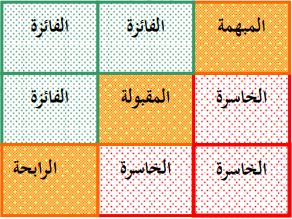 قوية
HIGH
GROWTH
HOLD
GROWTH
جاذبية الصناعة
Industry Attractiveness
MEDIUM
متوسطة
GROWTH
HOLD
HARVEST
ضعيفة
LOW
HARVEST
HARVEST
HOLD
مثال:
نقوم بضرب وزن كل عامل في تقديره للحصول على نتيجة الوزن الترجيحي ثم نقوم بجمع تلك النتائج المُرجحة للحصول على نتيجة جاذبية الصناعة في ضوء العوامل المحددة في الجدول الافتراضي السابق والتي حصلت على مجموع (4.25) وهذا يشير إلى تمتع السوق أو الصناعة بجاذبية قوية جدا
التقدير B
الوزن A
نتيجة الوزن الترجيحي AxB
عوامل جاذبية الصناعة
0,10
0,30
0,20
0,10
0,05
0,20
0,05
1,00
تحليل مصفوفة ماكنزي:

ينبغي على المنظمات أو وحدات الأعمال التي تقع في خانات توقف القيام باختيار إحدى استراتيجيات الانكماش كاستراتيجية التخفيض أو استراتيجية التحول أو التصفية.
تتبنى المنظمة أو وحدات الأعمال التي تحتل خانات إنطلقإحدى استراتيجيات النمو والتوسع التي تركز على توجيه الموارد نحو تحقيق نمو عال وأقصى أرباح ممكنة.
ضرورة الاهتمام بموقع منتجي الأرباح من خلال استخدام المركز التنافسي القوي لتوليد الربحية التي يمكن استثمارها في دعم خانات انطلق وعلامات الاستفهام.
ضرورة الاهتمام خانة علامات الاستفهام من خلال تبني استراتيجية تكفل بتمويل هذا الموقع وتحوليه إلى خانة انطلق. وفي حالة عدم توفر مستلزمات التمويل لتحويله إلى موقع الفائزين قد ينتقل بمرور الوقت إلى خانة توقف.
يجب على المنظمة أن تدعم الأعمال ذات الجاذبية الصناعية ومركز صناعي متوسط لكي تنتقل إلى خانة انطلق أو منتجي الأرباح.
نلاحظ أن تحليل هذه المصفوفة يُشبه إلى حد ما تحليل مصفوفة BCG إذ أن المؤشر المعتمد في مصفوفة ماكنزي للدلال على جاذبية الصناعة يقترب كثيرا من مؤشر معدل نمو الصناعة كما أن بعد القدرة التنافسية للمؤسسة لدى ماكنزي يعتمد مؤشر حصة السوق للدلالة قدرة المؤسسة التنافسية في مجال النشاط الاستراتيجي المعني وذلك من خلال الشكل التالي:
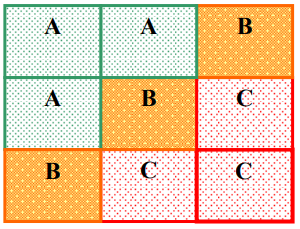 بحيث :
A: تقابل خانة النجوم
B: تقابل خانة علامات الاستفهام والبقرة الحلوب
C: تقابل خانة الكلاب المسعورة
مزايا نموذج ماكنزي:

لهذا النموذج مزايا متعددة منها:
* التمكين من الملاحظة السريعة لمحفظة أعمال المنظمة.
* السماح بسرعة اتخاذ القرار.
* المعرفة السريعة لوضع كل مجال من مجالات النشاط الاستراتيجية للمنظمة( وهي جوانب يشترك فيها مع BCG).
تمتاز عن BCG، بكونها تقوم على معايير أكثر دقة(كل معيار مركب من عدة مؤشرات، مما يعطي مصداقية ودقة أكبر)

أهم الانتقادات نموذج ماكنزي: 
*  اختزال أبعاد الاستراتيجية في بعدين فقط
*  العمل على تكميم العوامل النوعية قد يفقدها تأثيرها الفعلي
*  إغفال العوامل الأخرى المؤثرة في الاستراتيجية
*  التأثر بشخصية المحلل
*  كثرة العوامل في المصفوفة
ثالثا:
مصفوفة ADL
وهو نموذج للتحليل الاستراتيجي يسمى أيضا بتطور/السوق المنتج تم اقتراحه من طرف مكتب الدراسات الأمريكية Arthur D.little  خلال سنوات السبعينيات وسعيا منها لتفادي نقائص سابقها (BCG)تقوم على معايير نوعية تماما تضم أكبر عدد ممكن من العوامل التي قد تؤثر على استراتيجية المؤسسة
ثانيًا:
أولًا:
ثالثا:
مصفوفة ADL
تقوم المصفوفة على متغيرين أساسيين همـا: درجة نضج الصناعة: وهذا المتغير يتأسس من خلال تحديد المرحلة التي يمر بها المنتوج من مراحل دورة حياة المنتج إما الانطلاق، النمو، النضج والتدهور.     ويتم تحديد المرحلة من خلال التوازن بين ثمانية عوامل المتمثلة فيما يلي: 
 معدل النمو
الطاقة الكامنة في النمو
 اتساع خطوط المنتج
عدد المنافسين
انتشار الحصص السوقية بين المنافسين
 ولاء المستهلكين
 قيود الدخول للسوق
 التكنولوجيـا.
الوضع التنافسـي: هذا المتغير يسمح بتحديد الوضعية التنافسية للمؤسسة في الصناعة مقارنة بمنافسيها، وتقييم الوضعية التنافسية لا تكتمل إلا بإدراج أهمية النشاط في التقييم إذ أن كل نشاط يمكن أن يكون ذو أهمية مستقبلاً. 
حيث يمكن أن تأخذ الوضعية التنافسية شكلا مما يلي: مسيطرة (مهيمنة)، قوية، ملائمة، غير ملائمة (يمكن الدفاع عنها)، ضعيفـة
بنية مصفوفـةADL: تم صياغة النموذج في شكل مصفوفة مكونة من 20 خانة مزدوجة المداخل حسب المتغيرين المعتمدين كما يلـي:
نضج القطاع
التدهور
النضج
الانطلاق
النمو
الوضعية التنافسية
مسيطرة
قوية
محور التراتيـب:
 يوضح الوضعية التنافسية للمؤسسة مقارنة  بمنافسيها في الصناعة من الهيمنة إلى الضعف
ملائمة
غير ملائمة
ضعيفة
الانسحاب
الانسحاب
محور الفـواصل: يوضح مدى نضج الصناعة من خلال التموقع في مرحلة من مراحل دورة حياة المنتج من الانطلاق إلى التدهـور
إيجابيات مصفوفة ADL
تعرض مصفوفة ADL توزيع الأنشطة أو المنتجات في المؤسسة إزاء المراحل المختلفة لدورة حياة المنتج، والمركز التنافسي حيث قسمت إلى 20 خانة كل خانة تمثل موقع معين يوفر جملة من الخيارات الاستراتيجية.
تستطيع المؤسسة ومن خلال التوزيع الواسع للأنشطة والمنتجات أن تتنبـأ بماهية محفظتهـا المالية وكيفية تطويرها في المستقبل للتأكد أن محفظة أعمالها متوازنـة
تزيد من تركيز انتباه المسيرين في المؤسسة على مختلف الاستراتيجيات، كذلك تعتبر دورة حياة المنتج هي من المحددات المهمة في الاختيار الاستراتيجي.
إيجابيات مصفوفة ADL
سلبيات مصفوفة ADL:
لا تركز على جميع العوامل المتعلقة بجاذبية الصناعة كما هو الحال في مصفوفة ماكينزي، فبالرغم من كون مراحل دورة حياة المنتج هي مهمة لكنها لا تحمل محددات جاذبية الصناعـة.
توجد عوامل أخرى مهمة وذات أثر مستقل عن كل مرحلة من مراحل دورة حياة المنتج.
	ومن الواضح أن مصفوفة ADL تتجه إلى حد ما نحو تبسيط عملية الاختيار الاستراتيجي، وهي بالتأكيد ليست على هذا النحو.
 ومع ذلك تعتبر مصفوفة ADL  أداة مفيدة في عملية التحليل الاستراتيجي، وبالنظر إلى المدى الواسع للبدائل والخيارات الاستراتيجية الممكنة للمؤسسة، تبقى القيمة الحقيقية للمصفوفة هو في تأسيس موائمة بين الاستراتيجيات من جهة ودرجة نضج الصناعة والوضعية التنافسية للمؤسسة من جهة أخرى.
سلبيات مصفوفة ADL